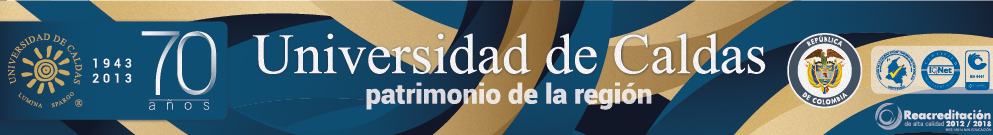 CAMPUS VIRTUAL UNIVERSIDAD DE CALDASCURSO DE GEOLOGÍA ESTRUCTURAL
GUSTAVO HINCAPIÉ JARAMILLO
PROFESOR DEPARTAMENTO DE CIENCIAS GEOLÓGICAS
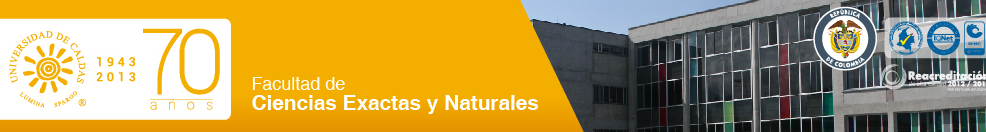 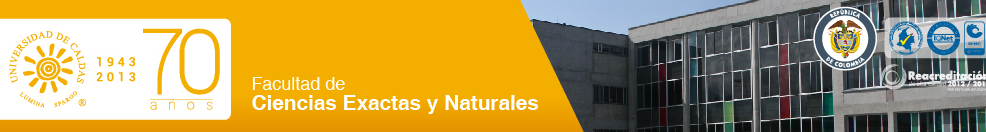 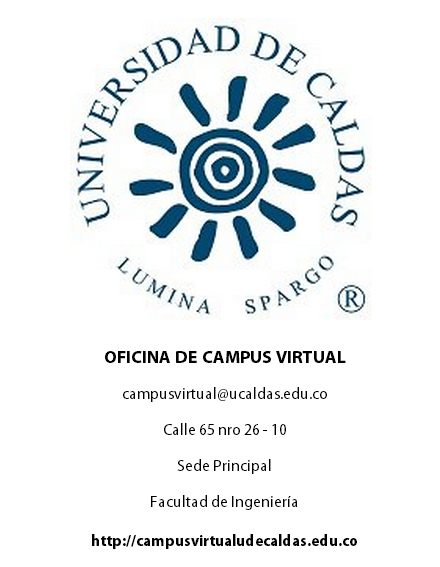 AÑO DE CREACIÓN: 2004Servidor Alojado en Data Center USA, Orlando DC2
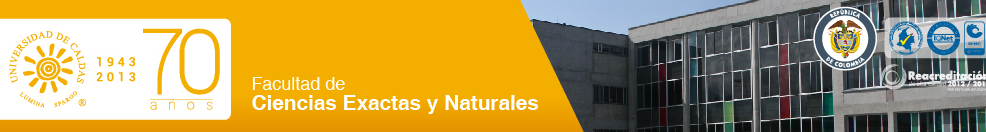 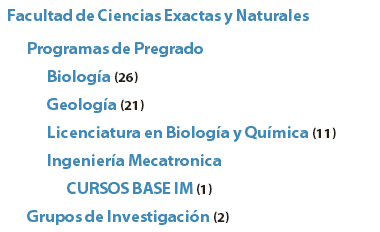 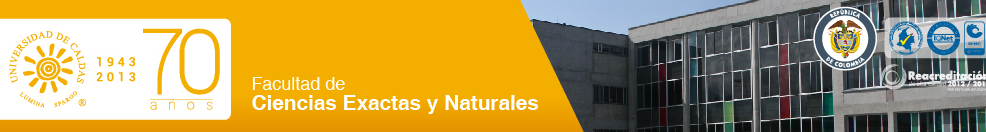 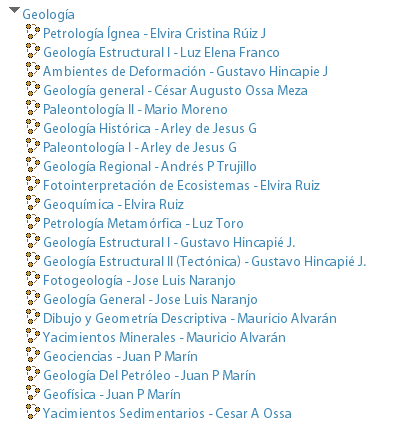 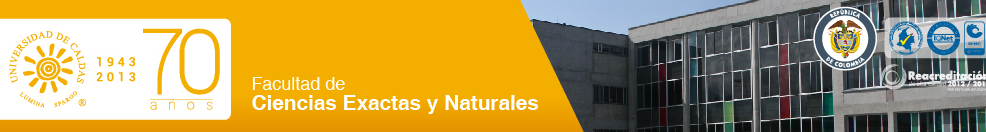 OBJETIVO

Desarrollar el curso de Geología Estructural I mediante animaciones, las cuales posibilitan que el estudiante visualice los contenidos de la asignatura paso a paso.  

Los archivos fuente de las animaciones se desarrollaron en el programa Adobe Flash professional (antes Macromedia Flash).
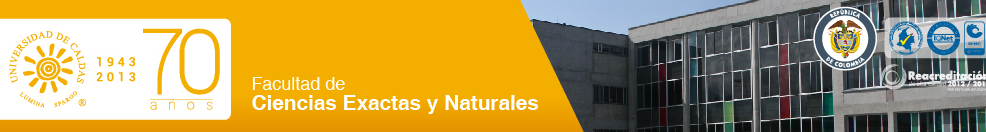 La Geología Estructural tiene que ver con el origen, geometría y cinemática de la formación de estructuras (Hatcher, Jr, 1995).
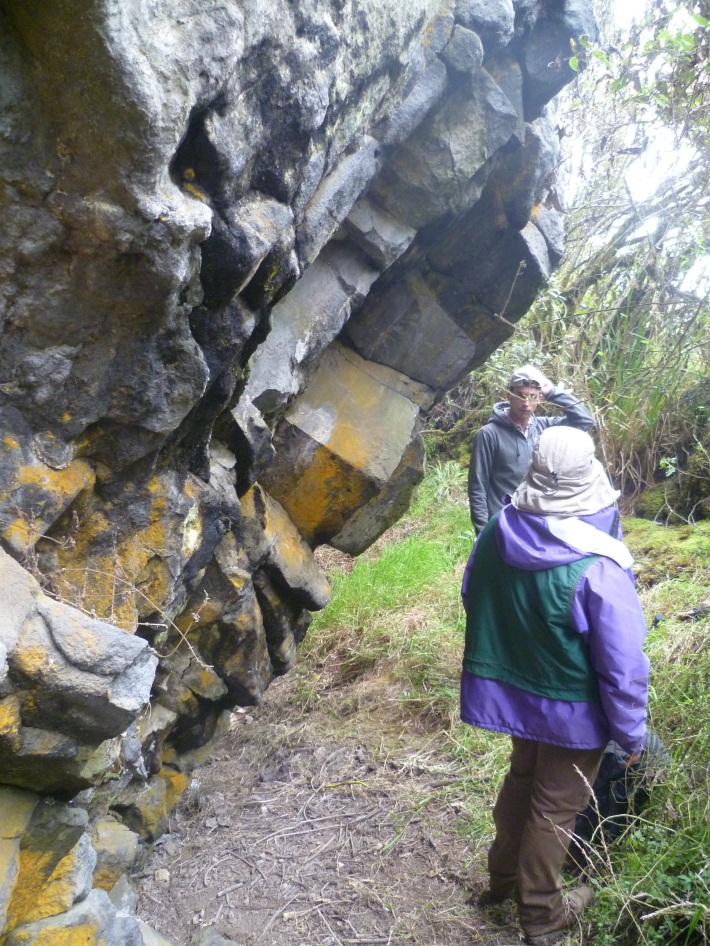 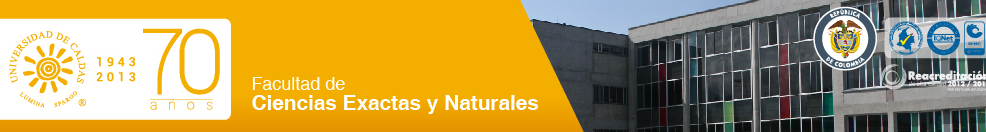 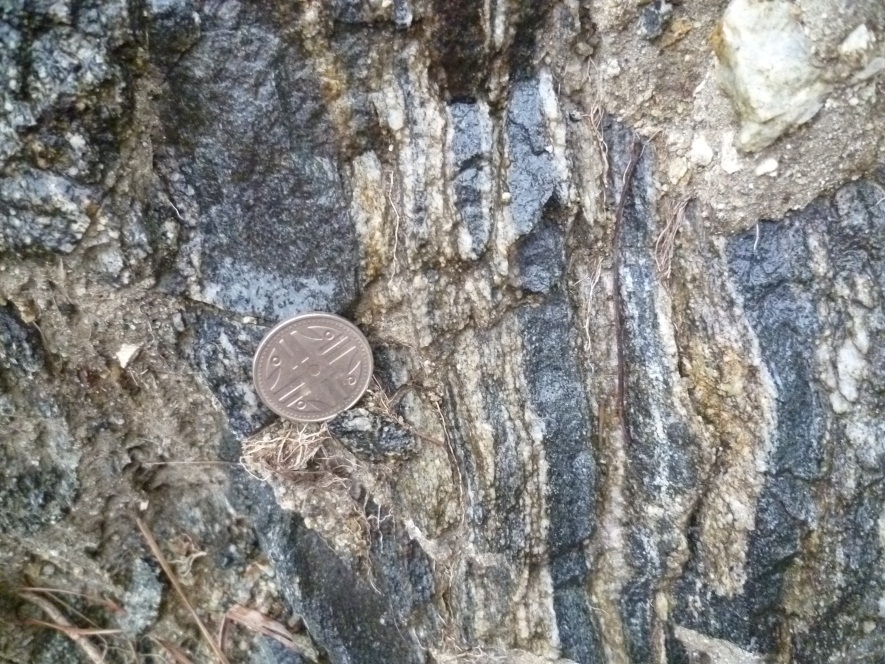 Estructuras planares
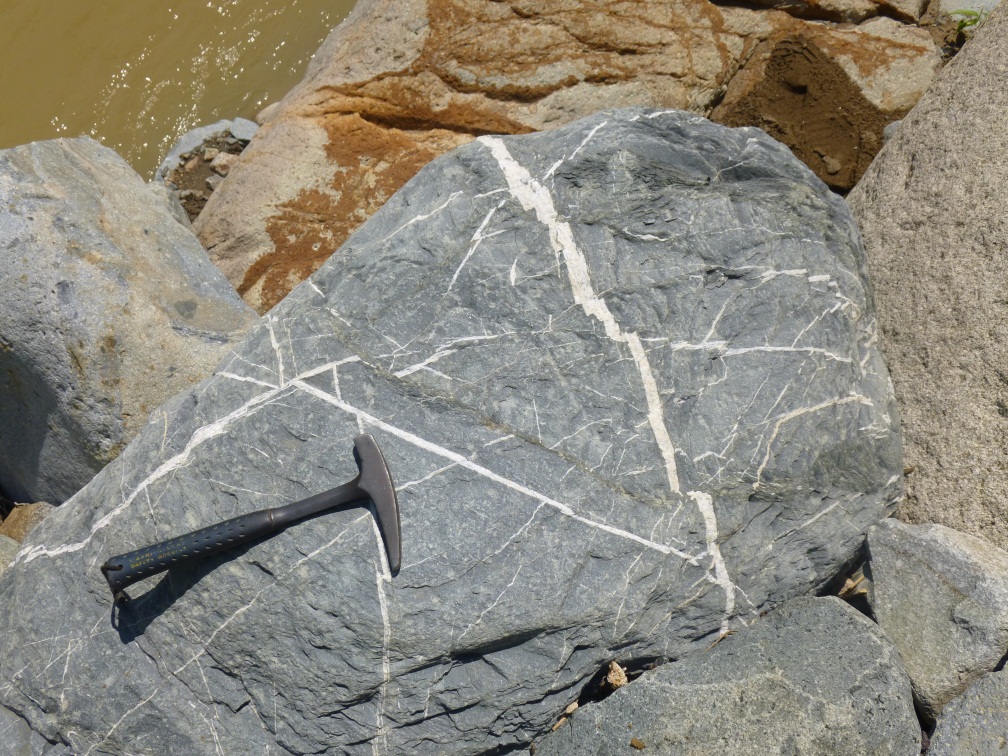 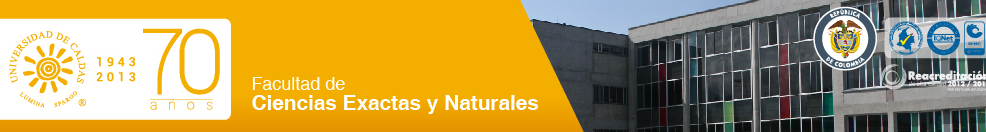 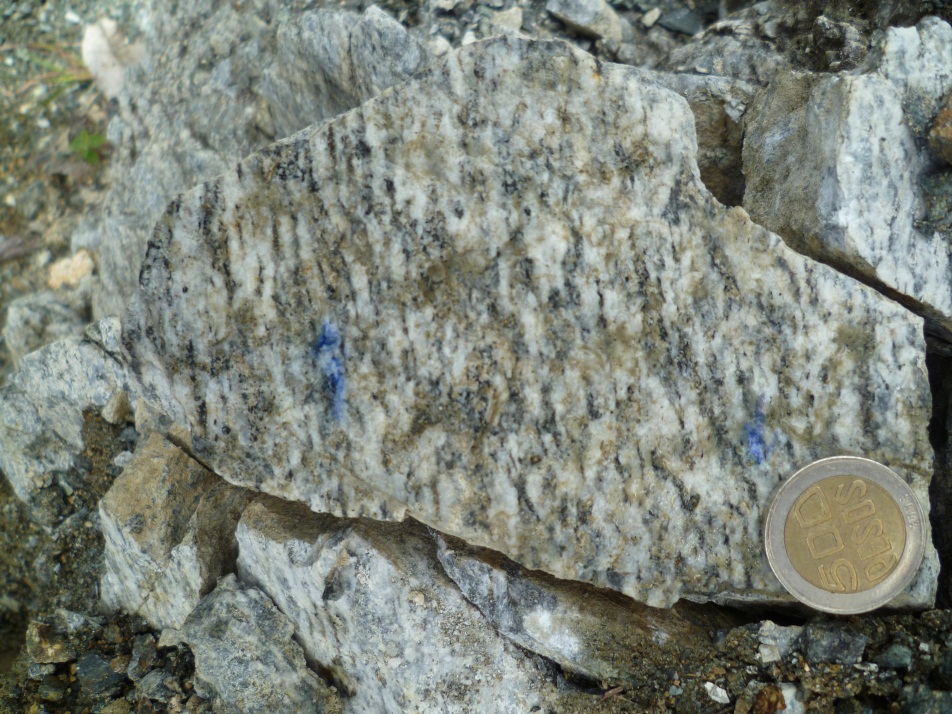 Estructuras lineales
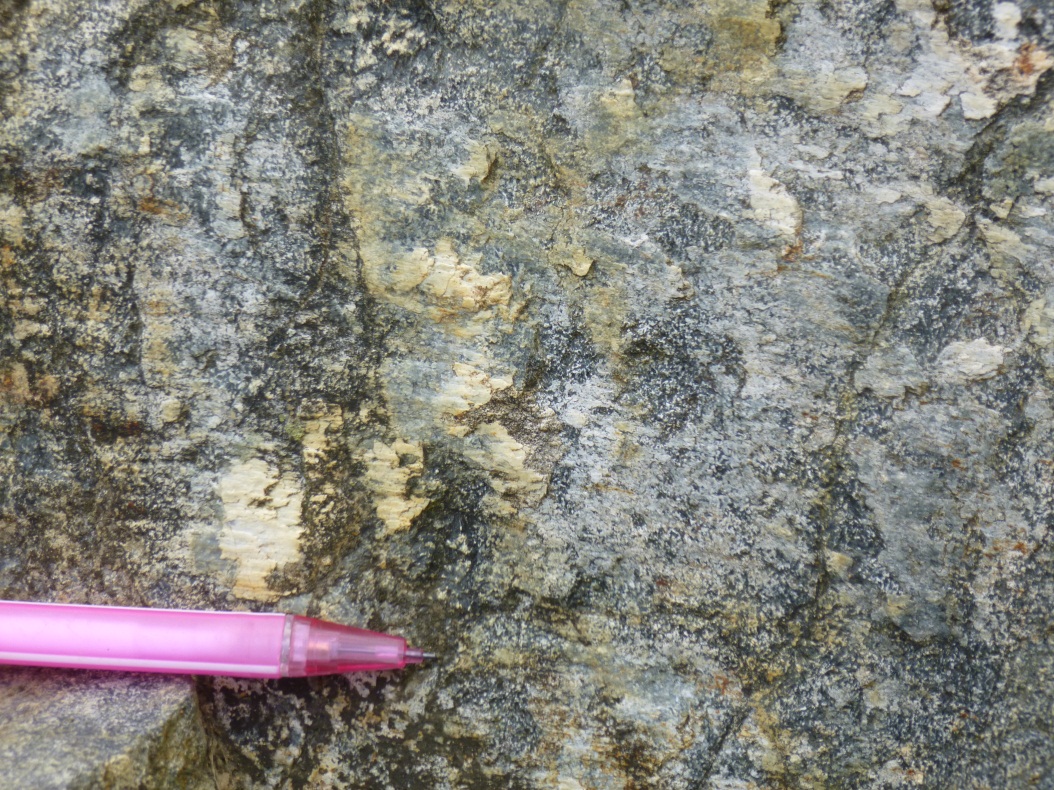 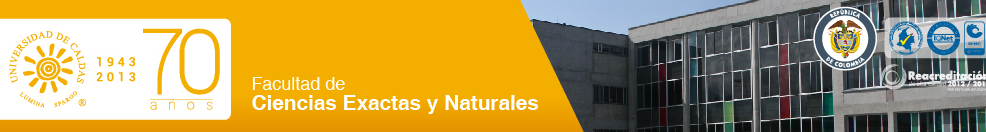 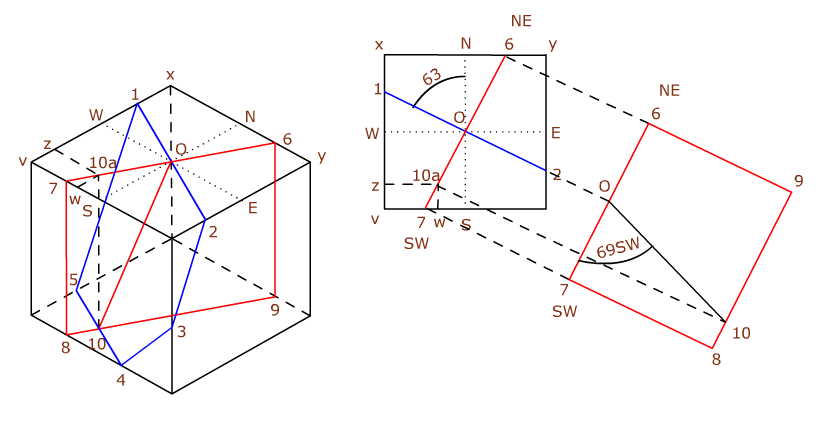 Dibujar un plano en un cubo orientado
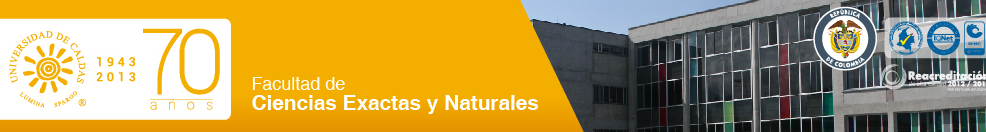 PROCEDIMIENTO PARA HALLAR EL ÁNGULO DIEDRO ENTRE DOS PLANOS, LIBRO
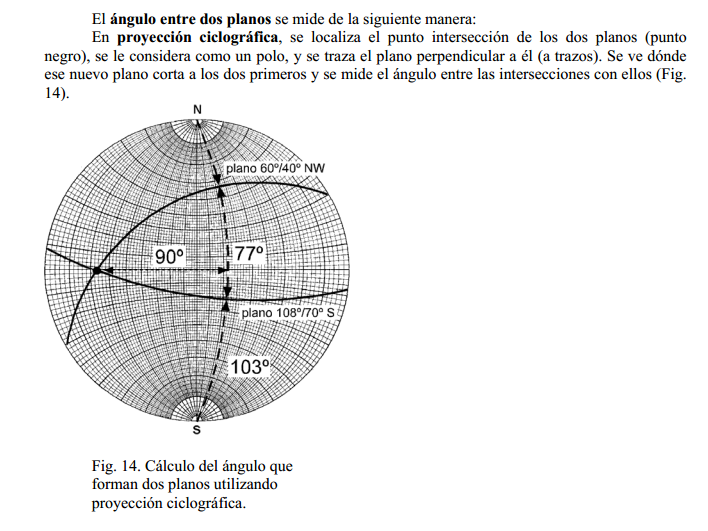 Tomado  de: http://web.usal.es/~jrmc/MartinezCatalan/texts/
ProyEstereogrG.pdf
Angulo diedro entre dos planos
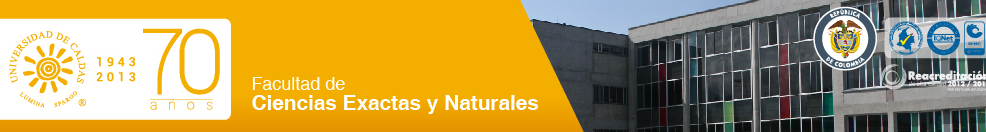 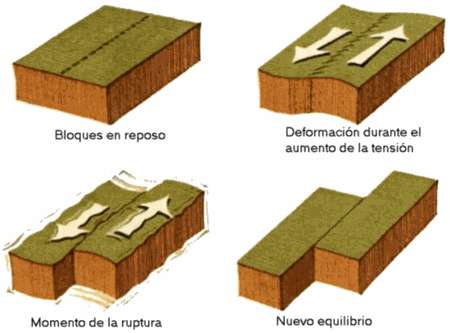 Teoría del rebote elástico
http://web.ua.es/es/urs/divulgacion/
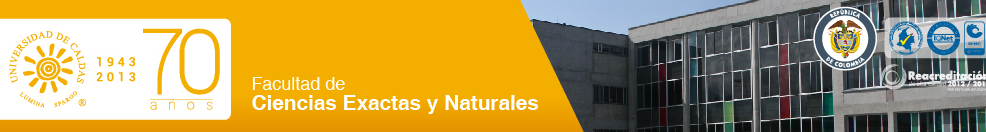 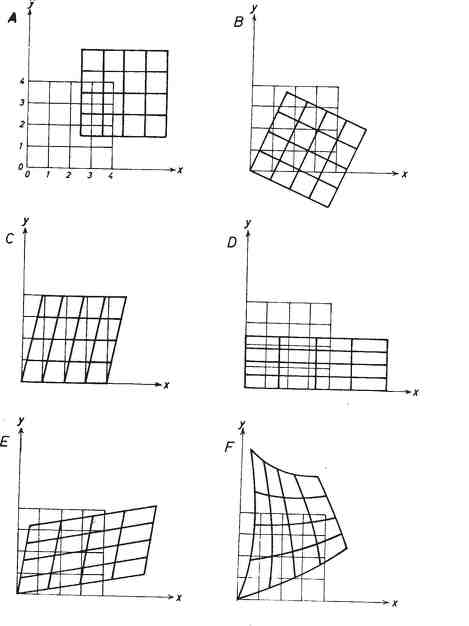 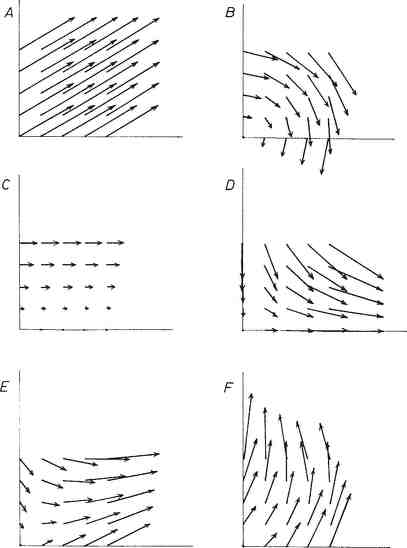 Tipos de deformación y campos de desplazamiento
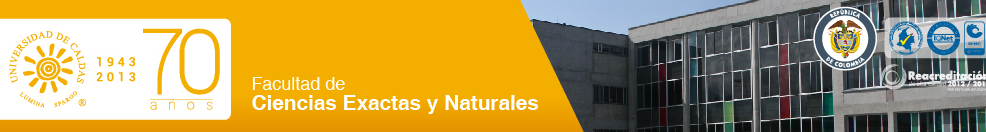 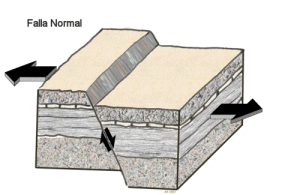 http://elprofedenaturales.files.wordpress.com/2009/11/esquemafallanormal1.gif
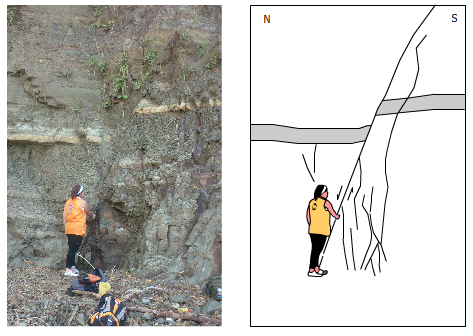 Falla normal
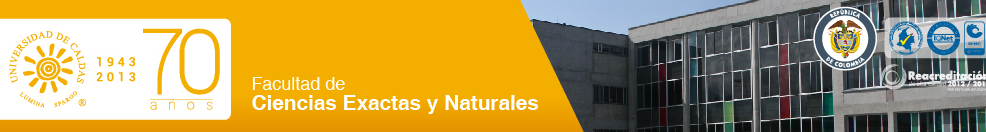 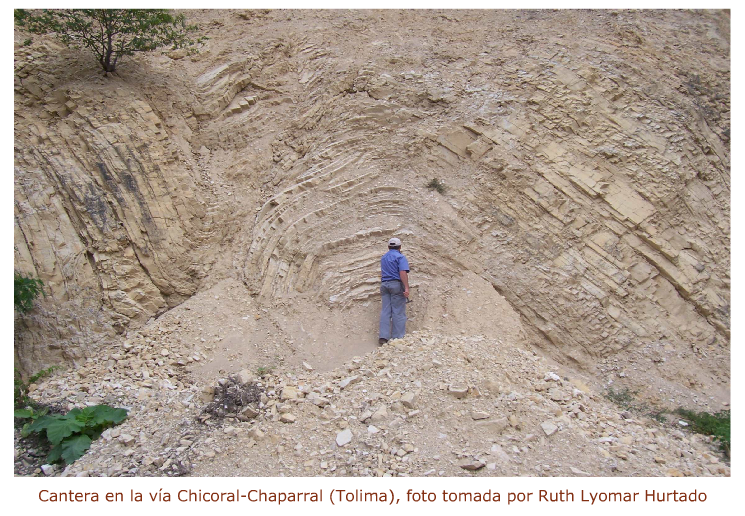 Mecanismos de plegamiento
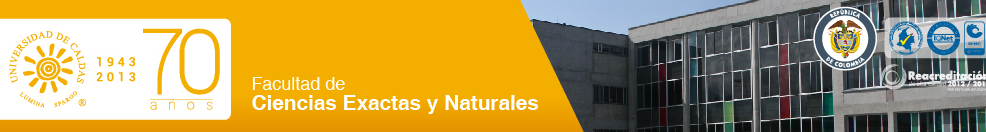 Historia geológica en un perfil geológico,
Imagen estática
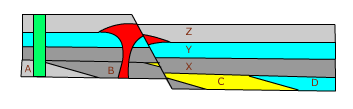 Depositación de las estratos A, B, C Y D
Erosión
Basculamiento de los estratos
Depositación discordante de X, Y y Z
Intrusión de cuerpo granítico
Evento tectónico que genera una falla normal
Intrusión de dique de aplita
Animación
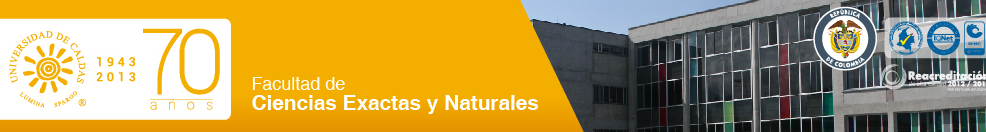 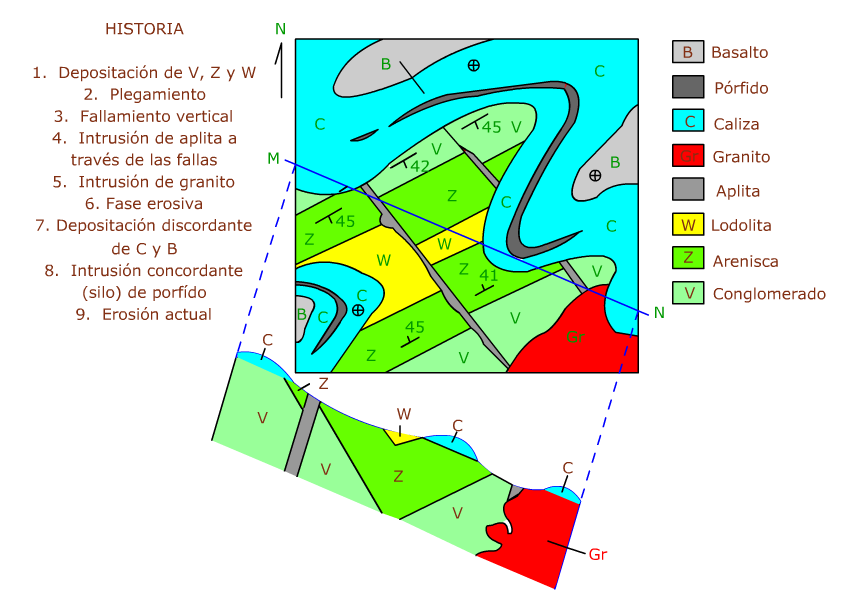 Corte geológico a partir de un mapa
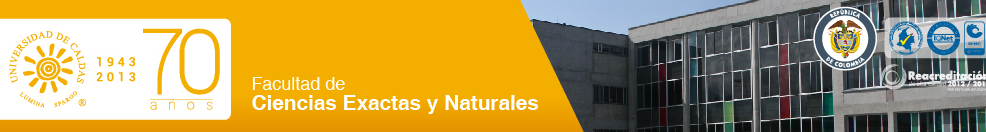 Modelos tridimensionales (elaborados en 
Sketchup 8, versión gratuita)
Mapa 1
Mapa 2
Mapa 3
Estereografía
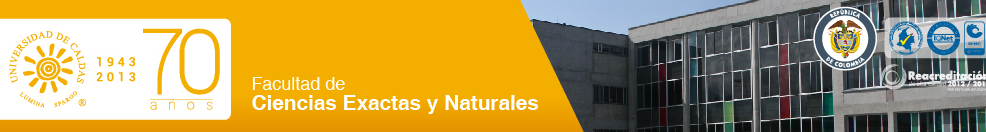 http://campusvirtualudecaldas.edu.co/lmsudec/
Muchas gracias